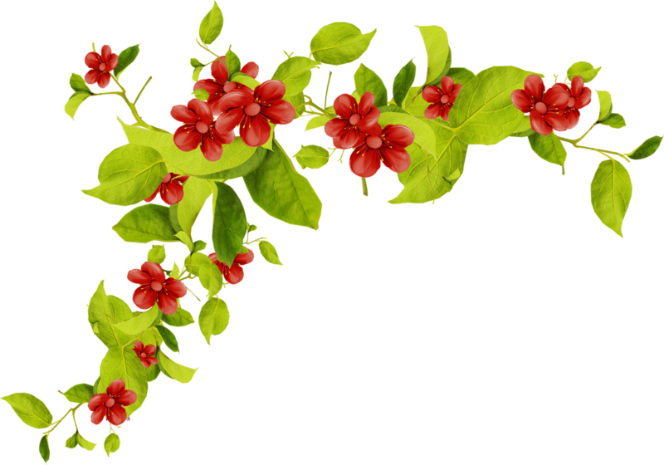 ỦY BAN NHÂN DÂN HUYỆN TÂY SƠN
TRƯỜNG TIỂU HỌC SỐ 2 BÌNH NGHI
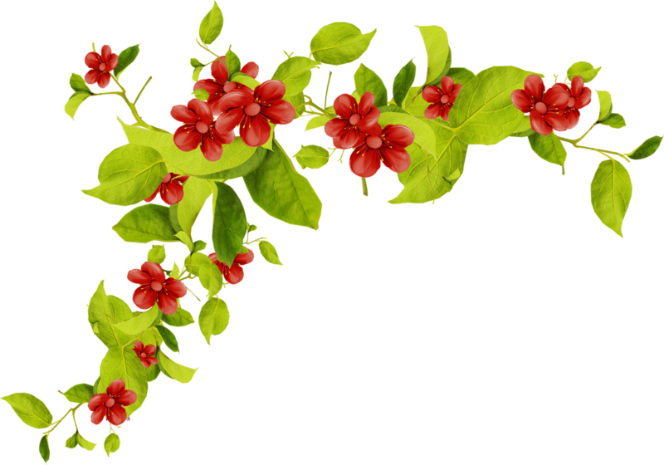 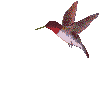 CHÀO MỪNG QUÝ THẦY CÔ
VỀ DỰ GIỜ THĂM LỚP
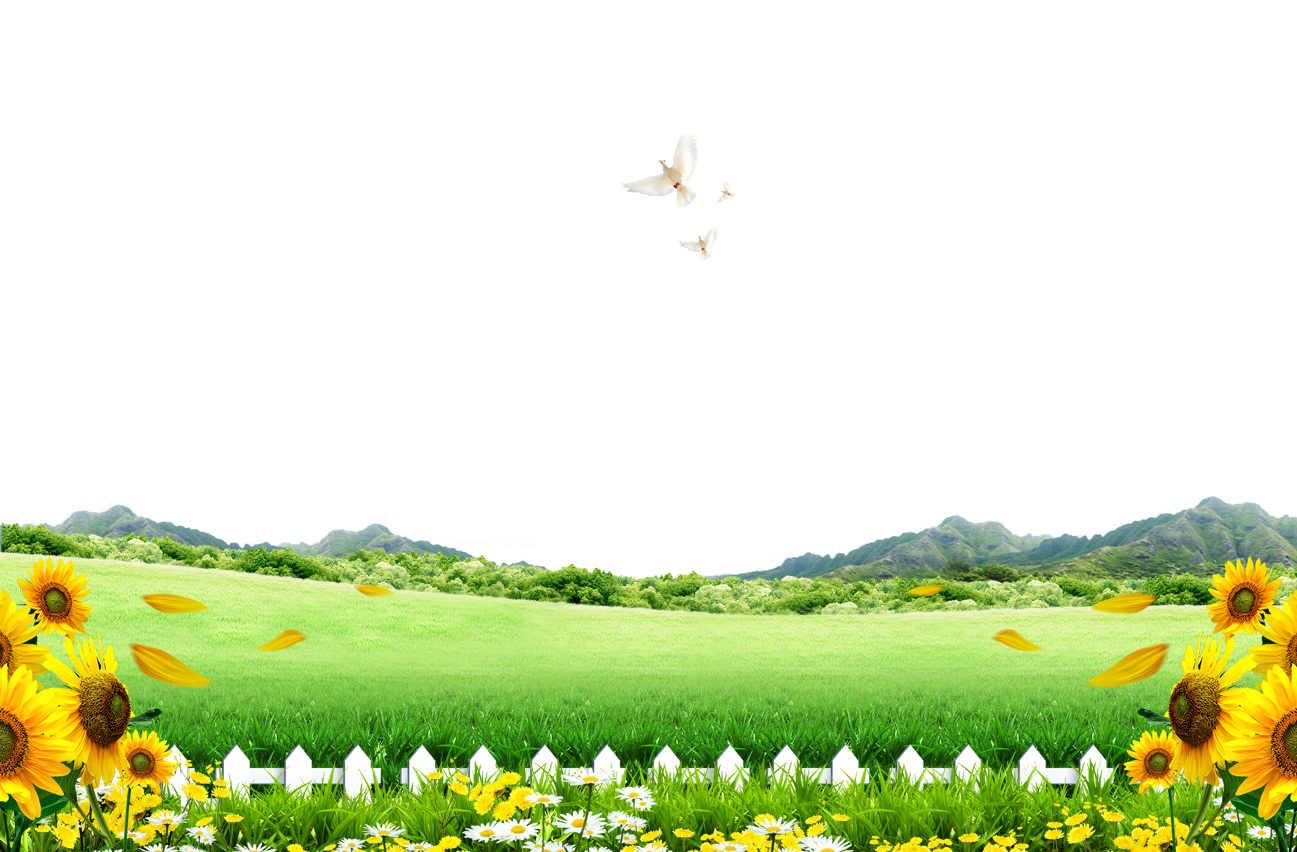 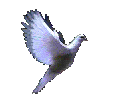 MÔN: TIẾNG VIỆT
LỚP 1B
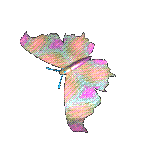 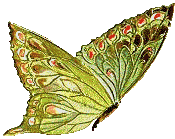 Giáo viên: Trần Thị Nở
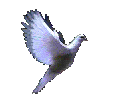 Năm học: 2024-2025
Thứ bảy ngày 26 tháng 10 năm 2024
Tiếng Việt :
Khởi động:
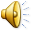 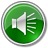 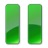 Thứ bảy ngày 26 tháng 10 năm 2024
Tiếng Việt: (Tiết 93, 94    )
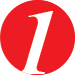 Nghe – nói
Đố bạn: Đây là con gì?
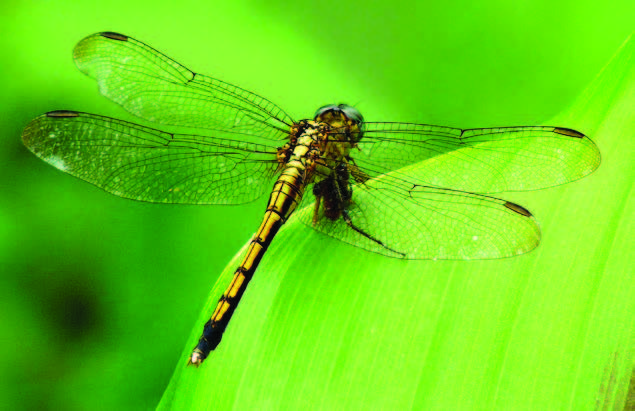 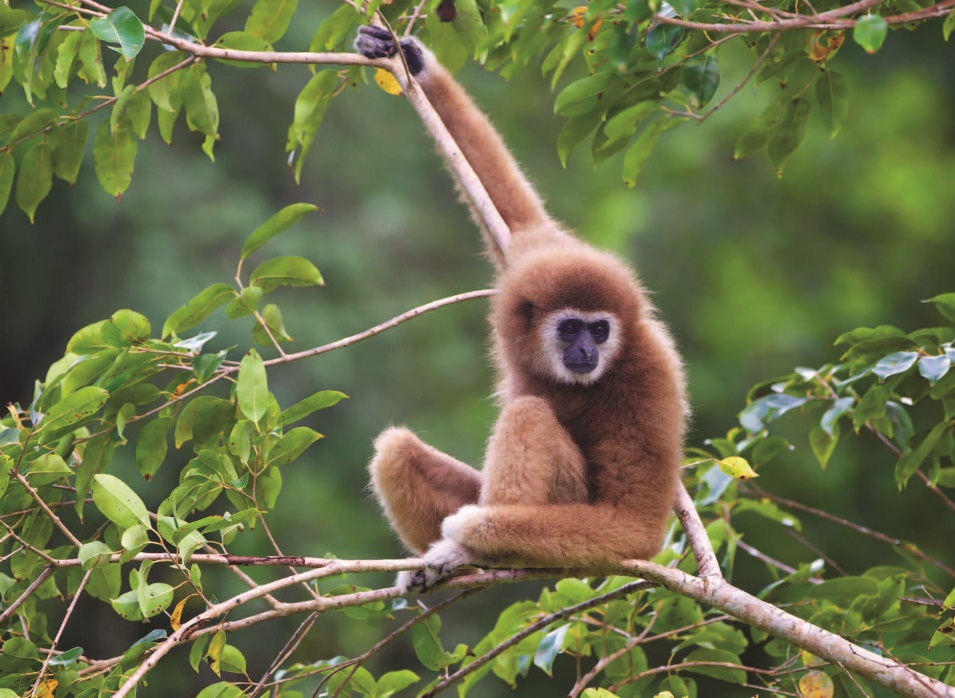 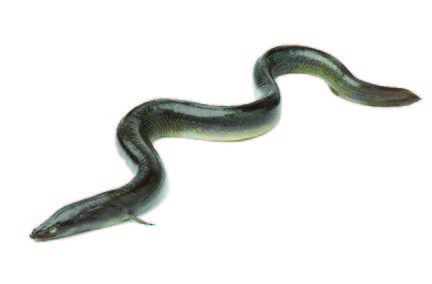 Nghe – nói
Đố bạn: Đây là con gì?
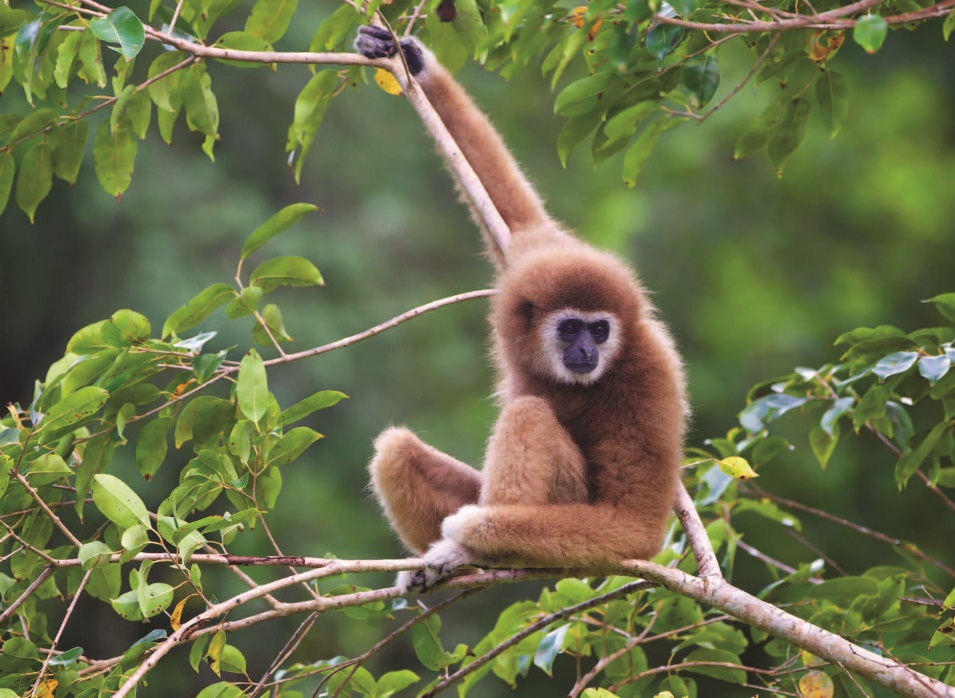 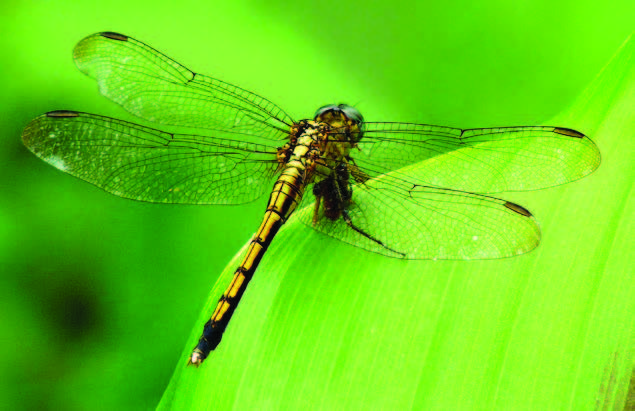 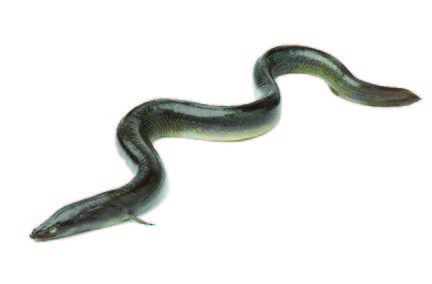 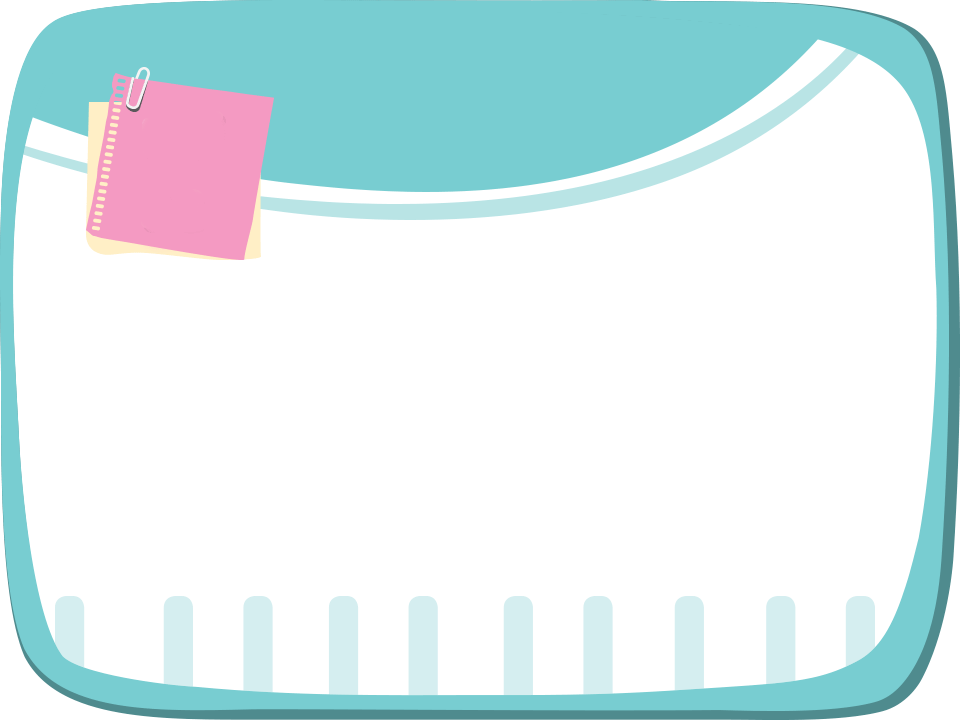 Bài
8E
uôn  ươn
Thứ bảy ngày 26 tháng 10 năm 2024 
Bài 8E:   uôn      ươn
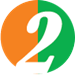 Đọc
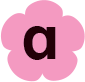 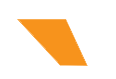 ch
uôn
chuồn
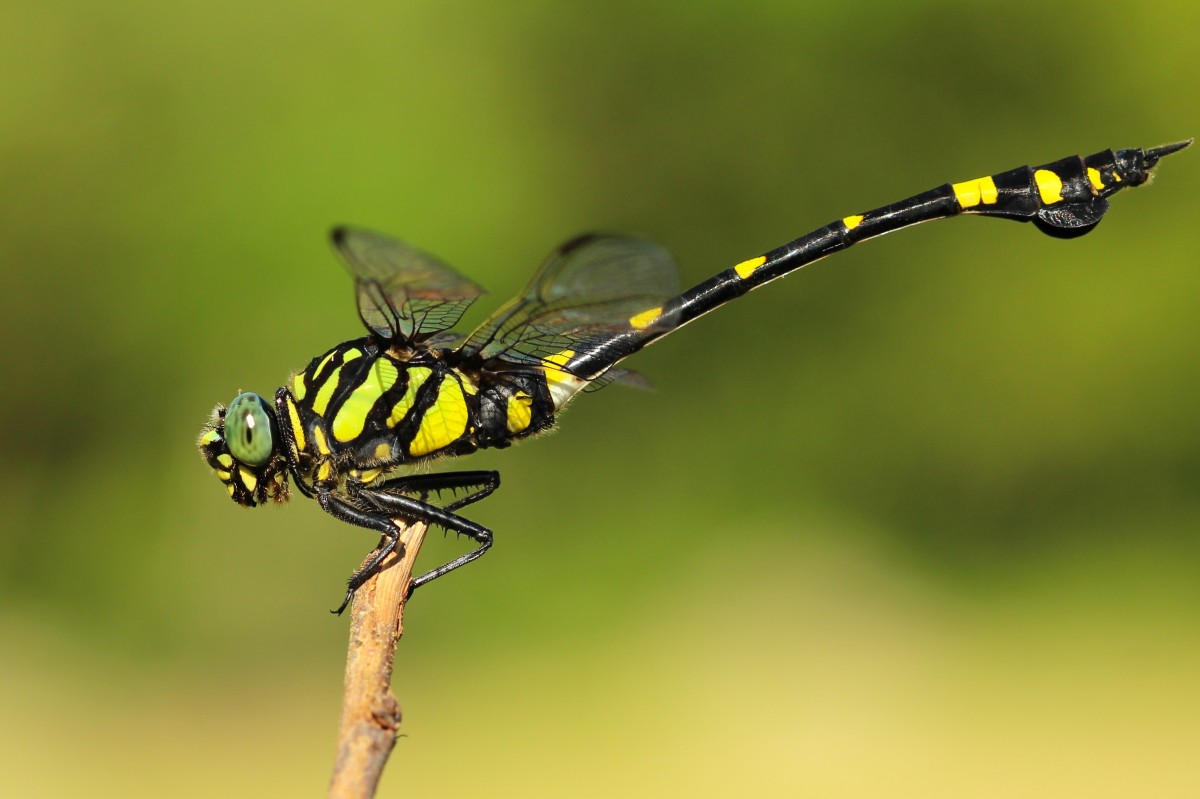 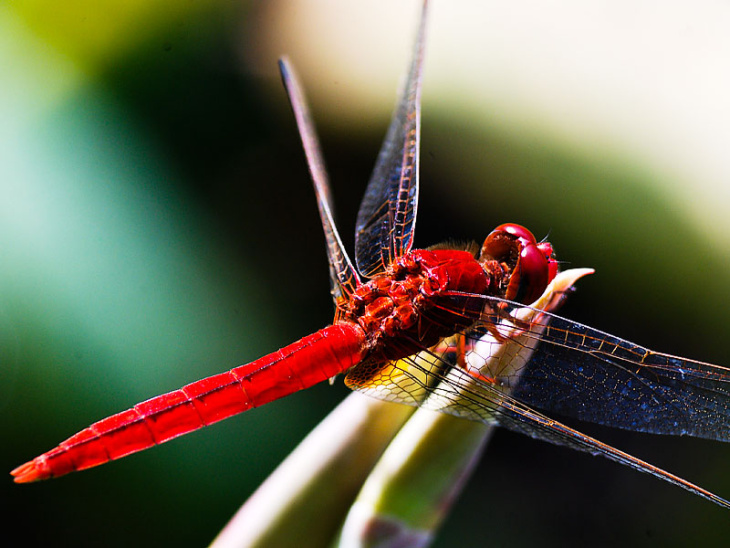 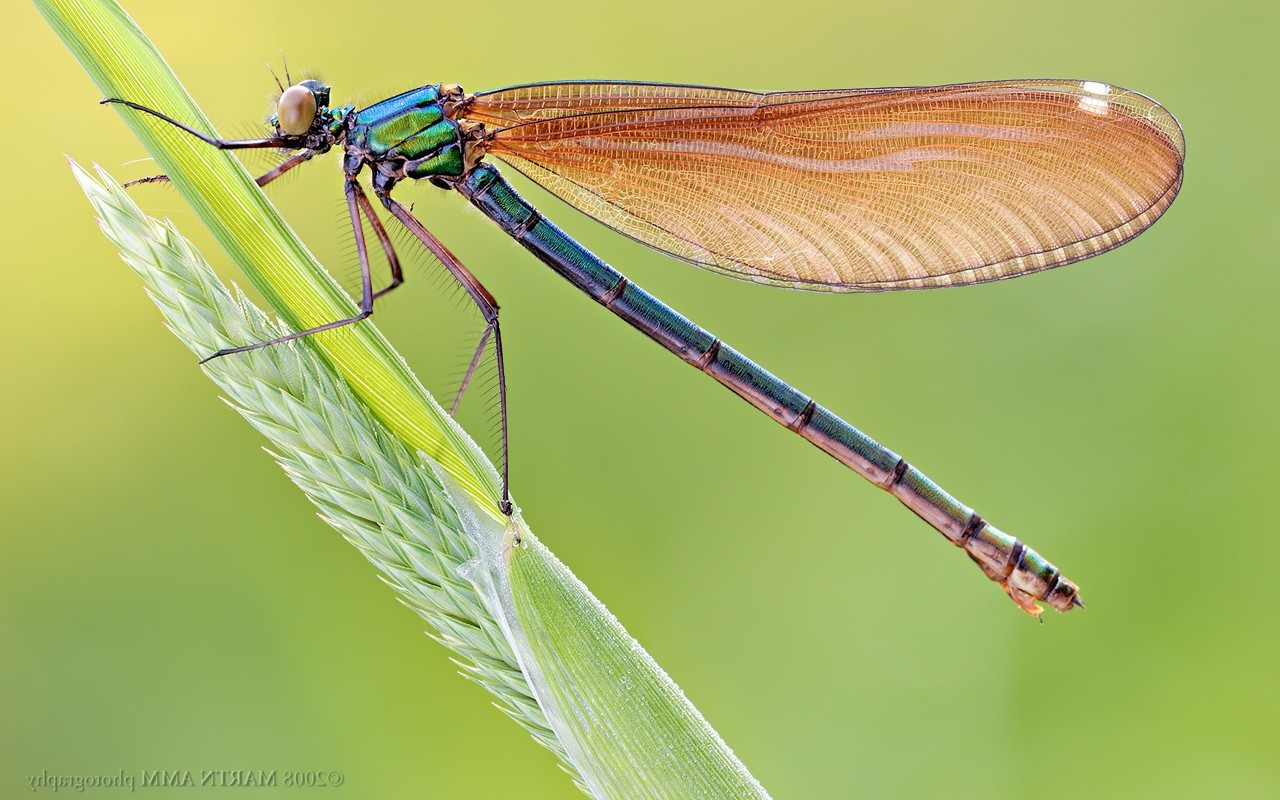 chuồn chuồn
Thứ bảy ngày 26 tháng 10 năm 2024 
Bài 8E:   uôn      ươn
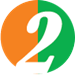 Đọc
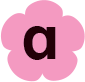 chuồn chuồn
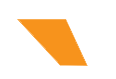 uôn
ch
chuồn
Thứ bảy ngày 26 tháng 10 năm 2024 
Bài 8E:   uôn      ươn
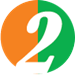 Đọc
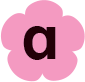 v
ươn
vượn
.
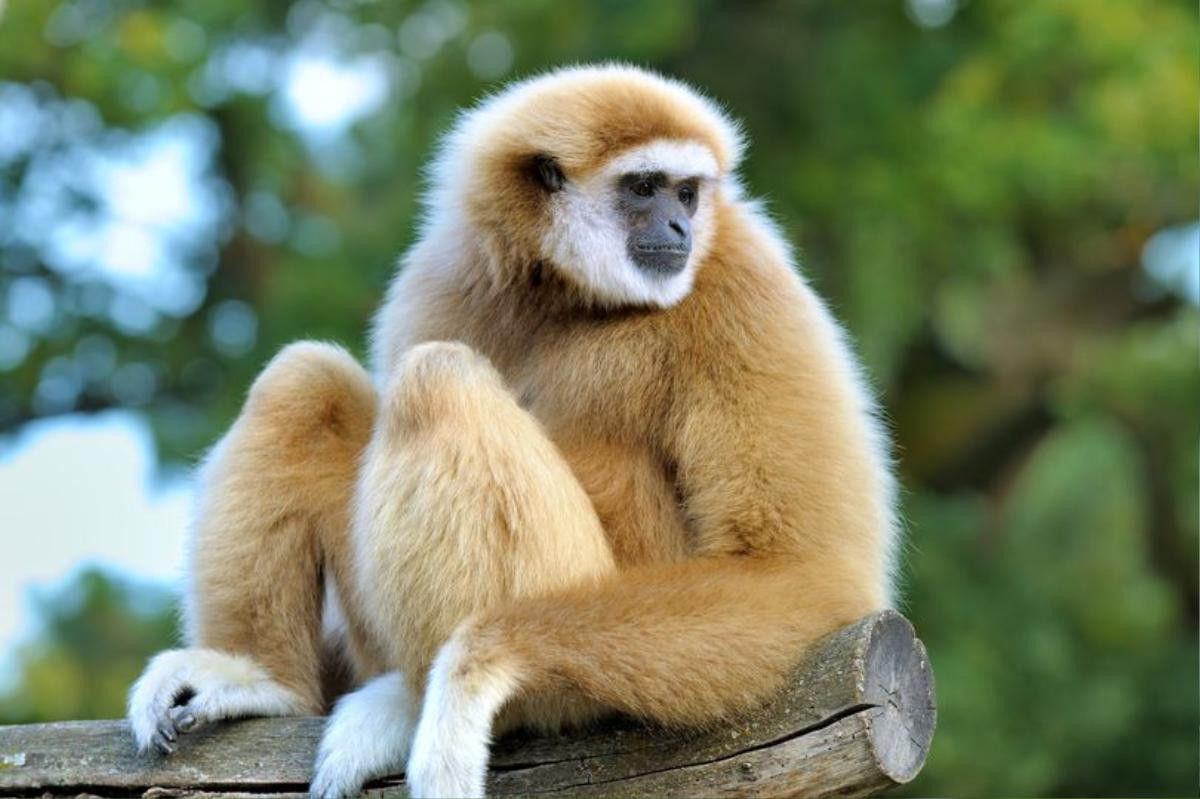 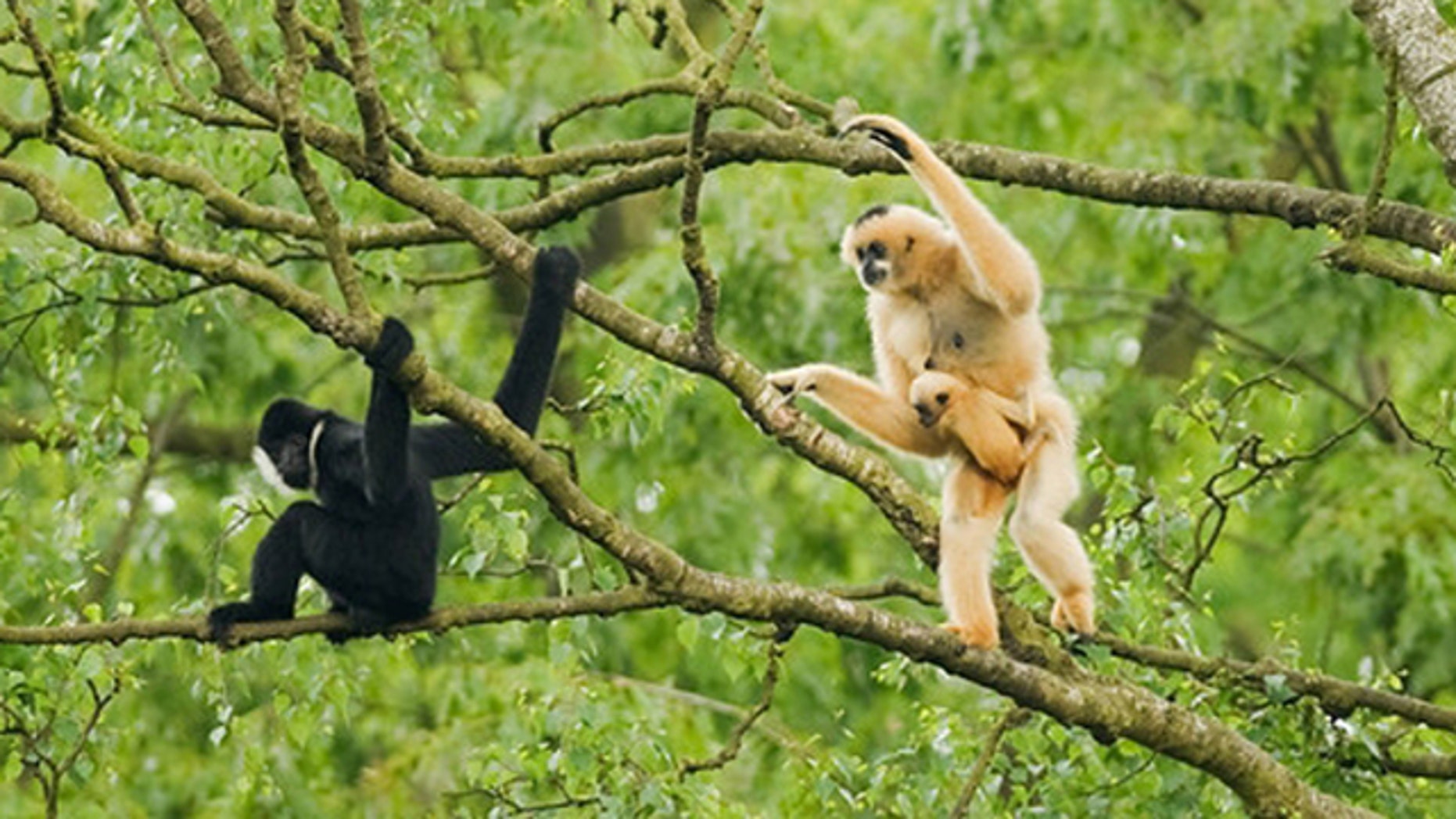 con vượn
Thứ bảy ngày 26 tháng 10 năm 2024 
Bài 8E:   uôn      ươn
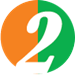 Đọc
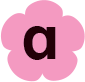 con vượn
v
ươn
.
vượn
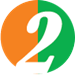 Đọc
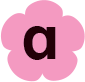 con vượn
chuồn chuồn
ch
uôn
v
ươn
.
chuồn
vượn
Thứ bảy ngày 26 tháng 10 năm 2024 
Bài 8E:   uôn      ươn
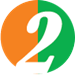 Đọc
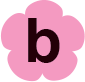 uôn
muộn
m
.
buồn
b
uôn
luôn
uôn
l
lượn
l
ươn
.
m
ươn
mượn
.
v
ươn
vườn
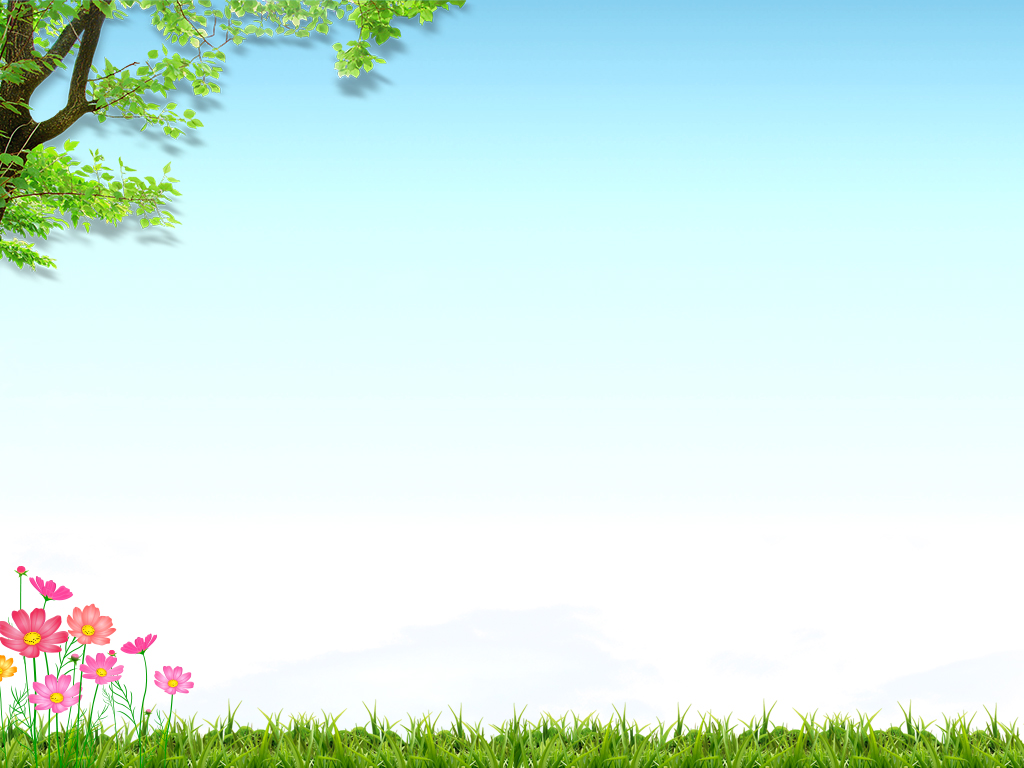 TRÒ CHƠI
TIẾP SỨC
Thứ bảy ngày 26 tháng 10 năm 2024 
Bài 8E:   uôn      ươn
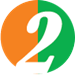 Đọc
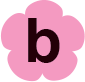 uôn
muộn
m
.
buồn
b
uôn
luôn
uôn
l
lượn
l
ươn
.
m
ươn
mượn
.
v
ươn
vườn
Thứ bảy ngày 26 tháng 10 năm 2024 
Bài 8E:   uôn      ươn
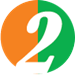 Đọc
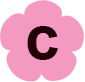 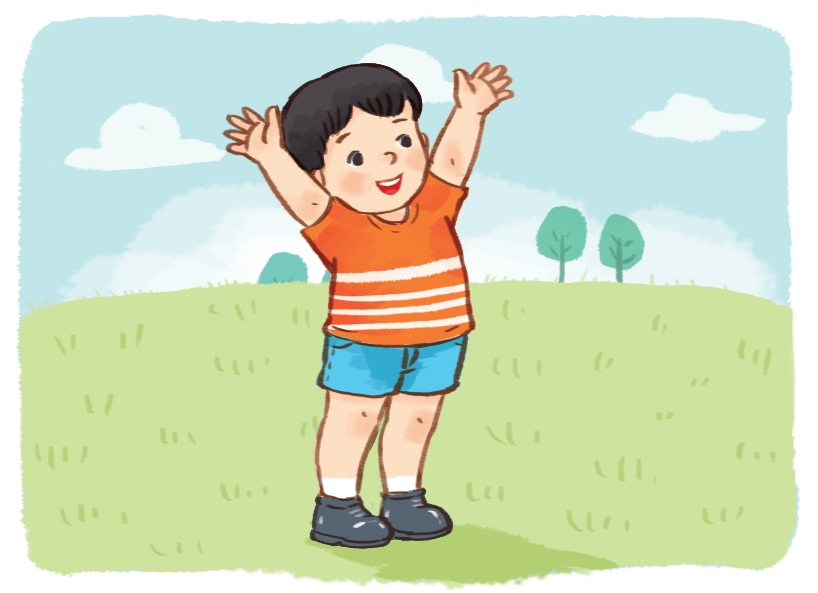 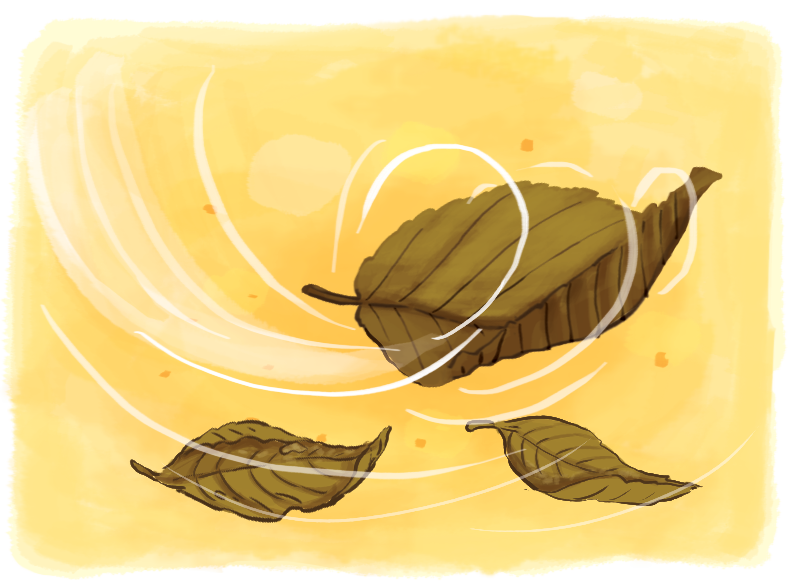 Cậu bé vươn vai.
ươn
Gió cuốn lá khô.
uôn
Thứ bảy ngày 26 tháng 10 năm 2024 
Bài 8E:   uôn      ươn
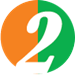 Đọc
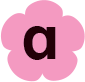 con vượn
chuồn chuồn
ch
uôn
v
ươn
.
chuồn
vượn
Thứ bảy ngày 26 tháng 10 năm 2024 
Bài 8E:   uôn      ươn
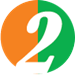 Đọc
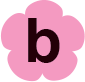 uôn
muộn
m
.
buồn
b
uôn
luôn
uôn
l
lượn
l
ươn
.
m
ươn
mượn
.
v
ươn
vườn
Thứ bảy ngày 26 tháng 10 năm 2024 
Bài 8E:   uôn      ươn
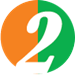 Đọc
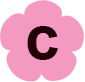 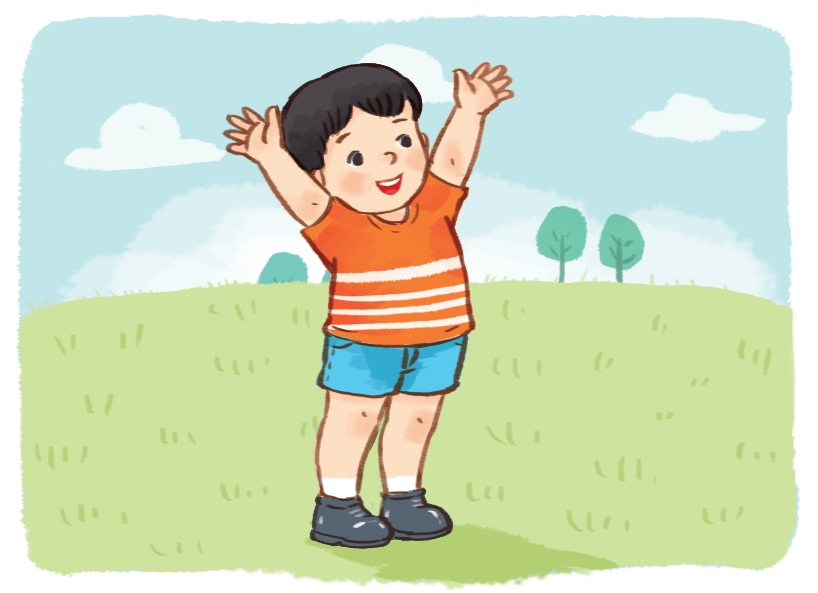 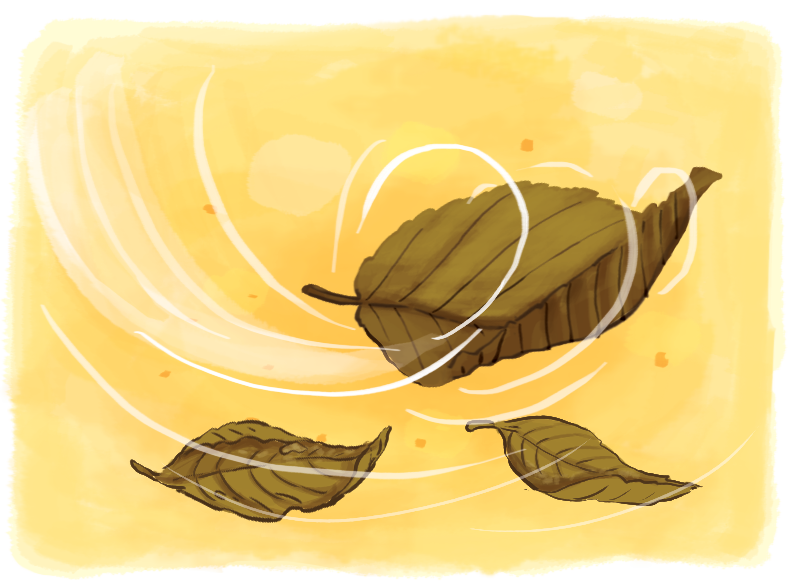 Cậu bé vươn vai.
Gió cuốn lá khô.
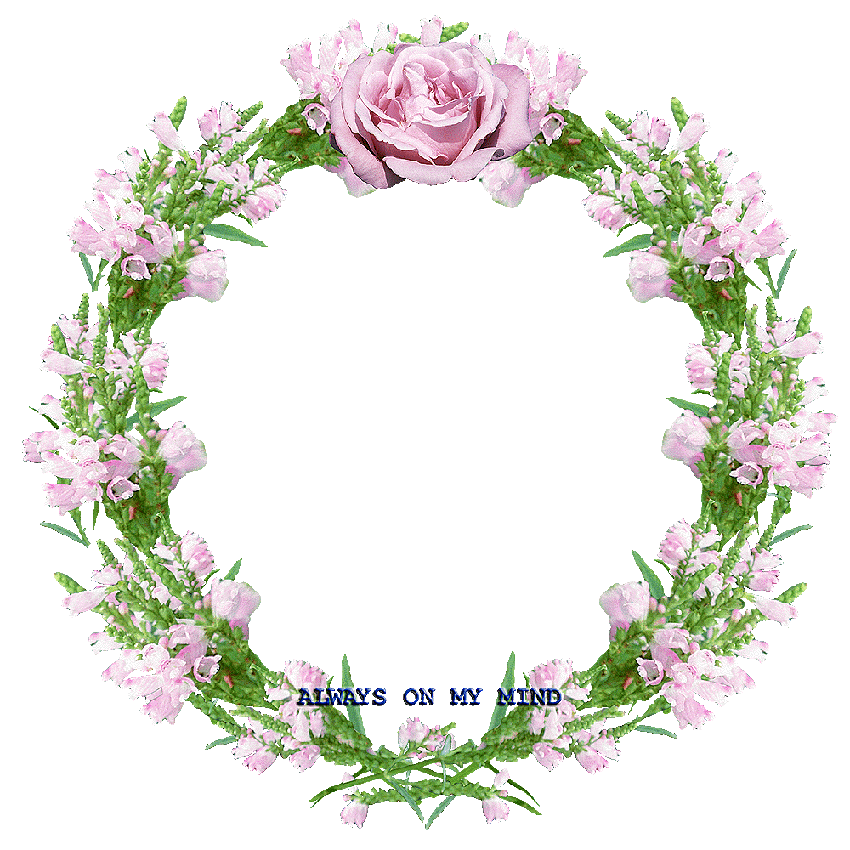 XIN CHÂN THÀNH CẢM ƠN 
QUÝ THẦY CÔ GIÁO VÀ CÁC EM